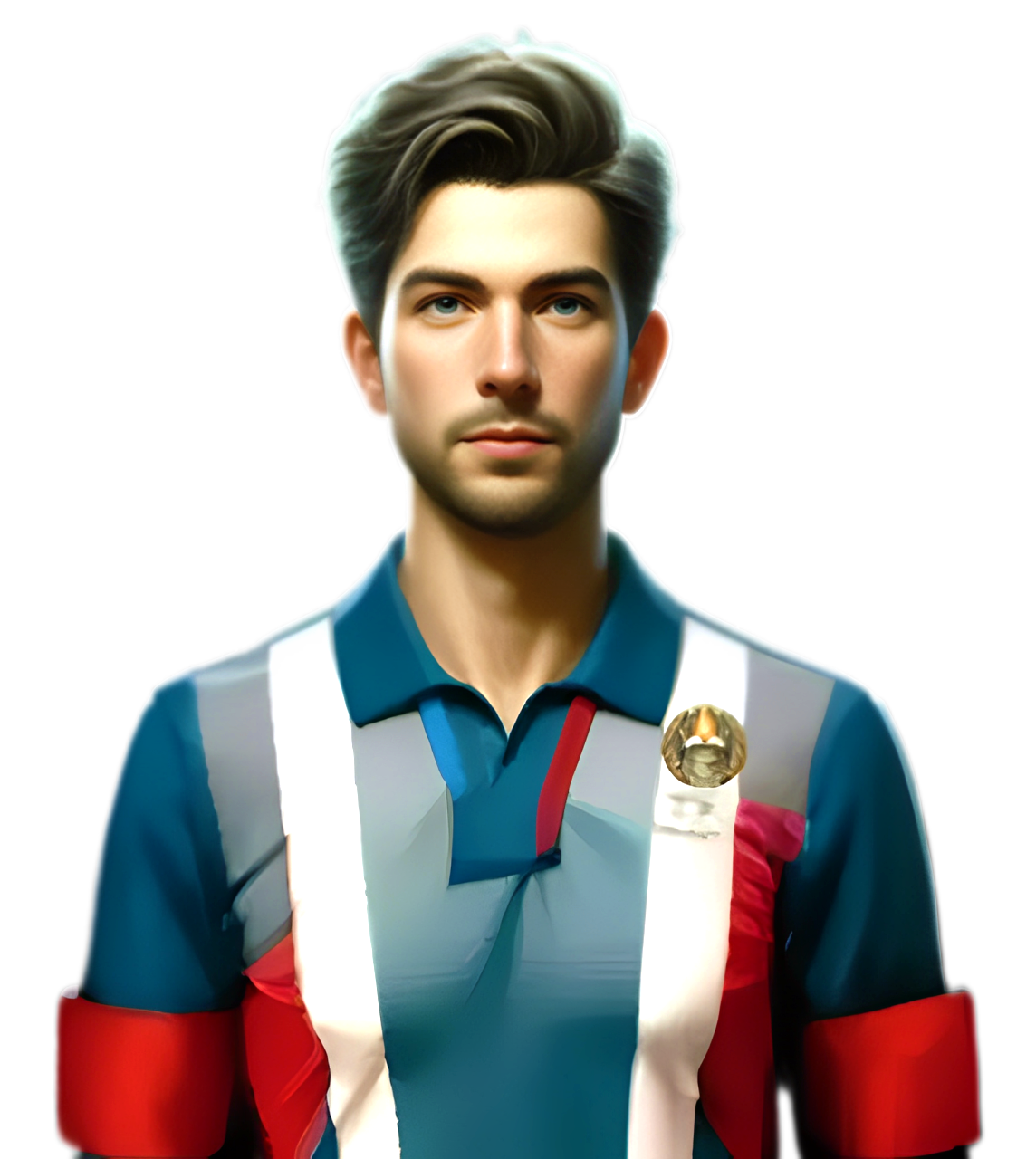 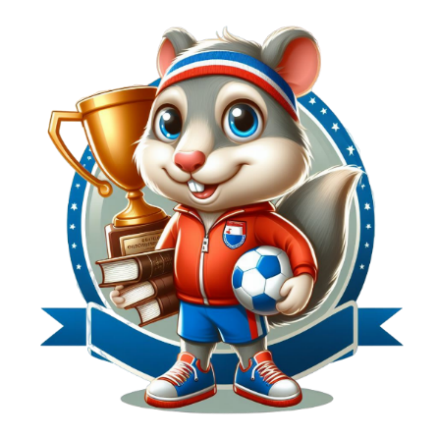 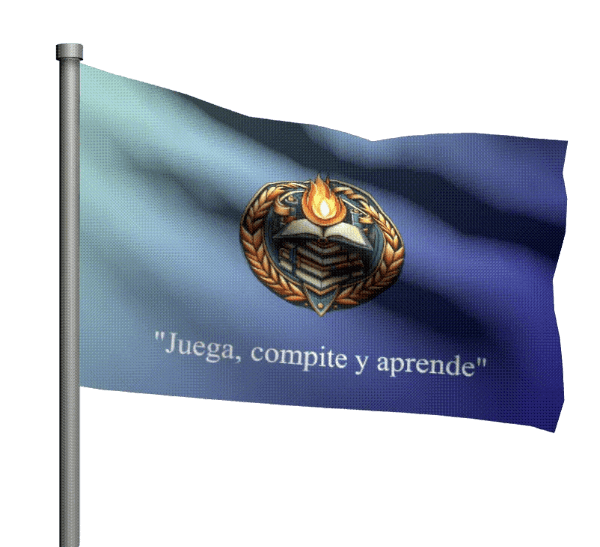 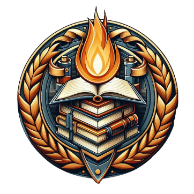 Presidente 
de la FAMG
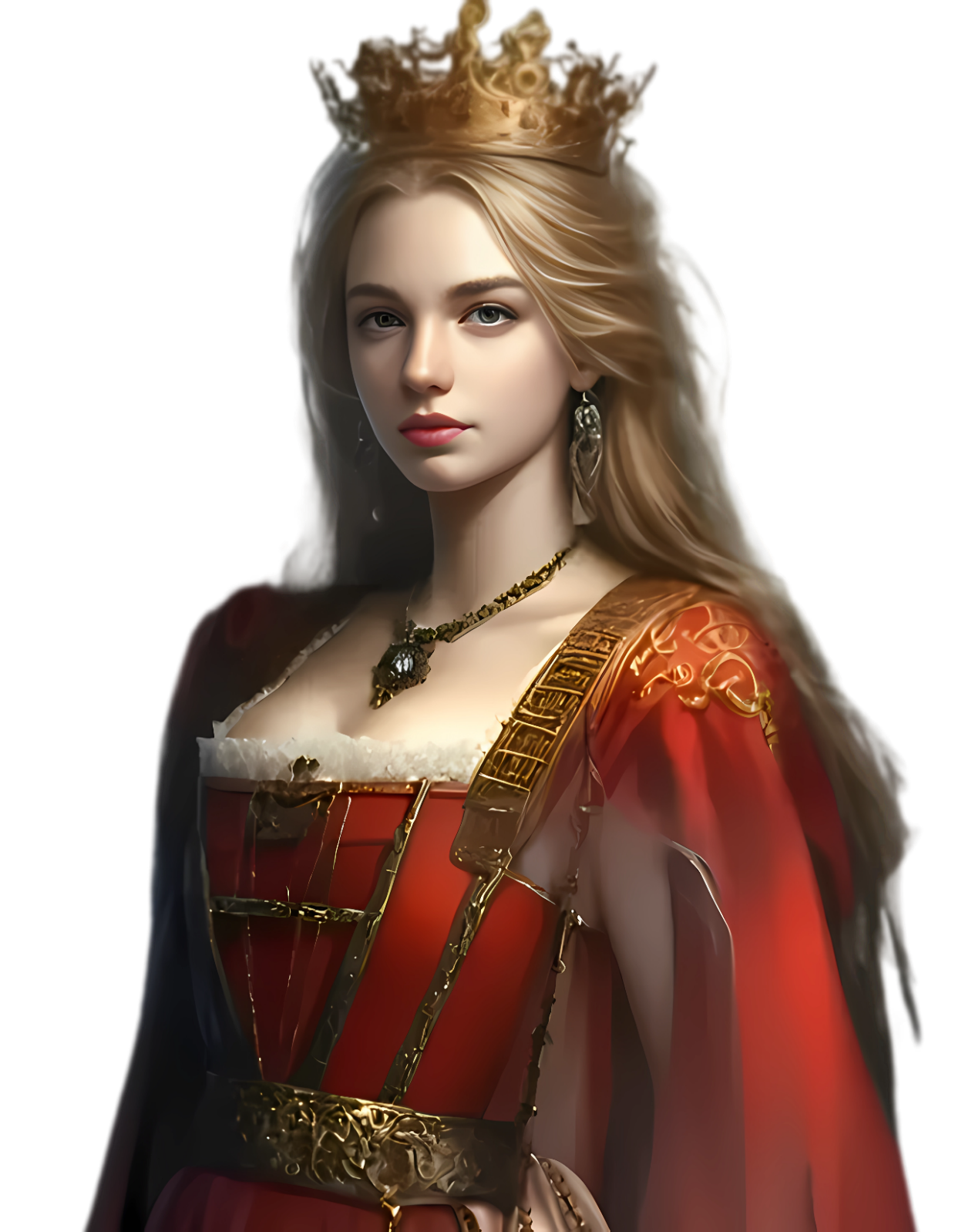 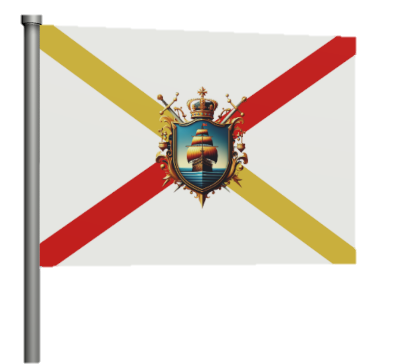 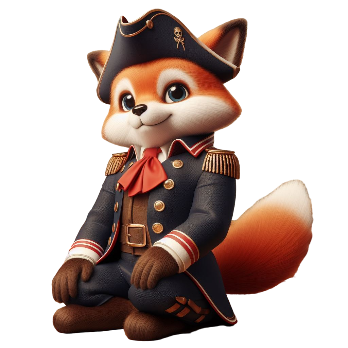 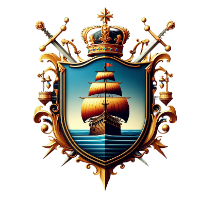 Reina del
Imperio Colonial
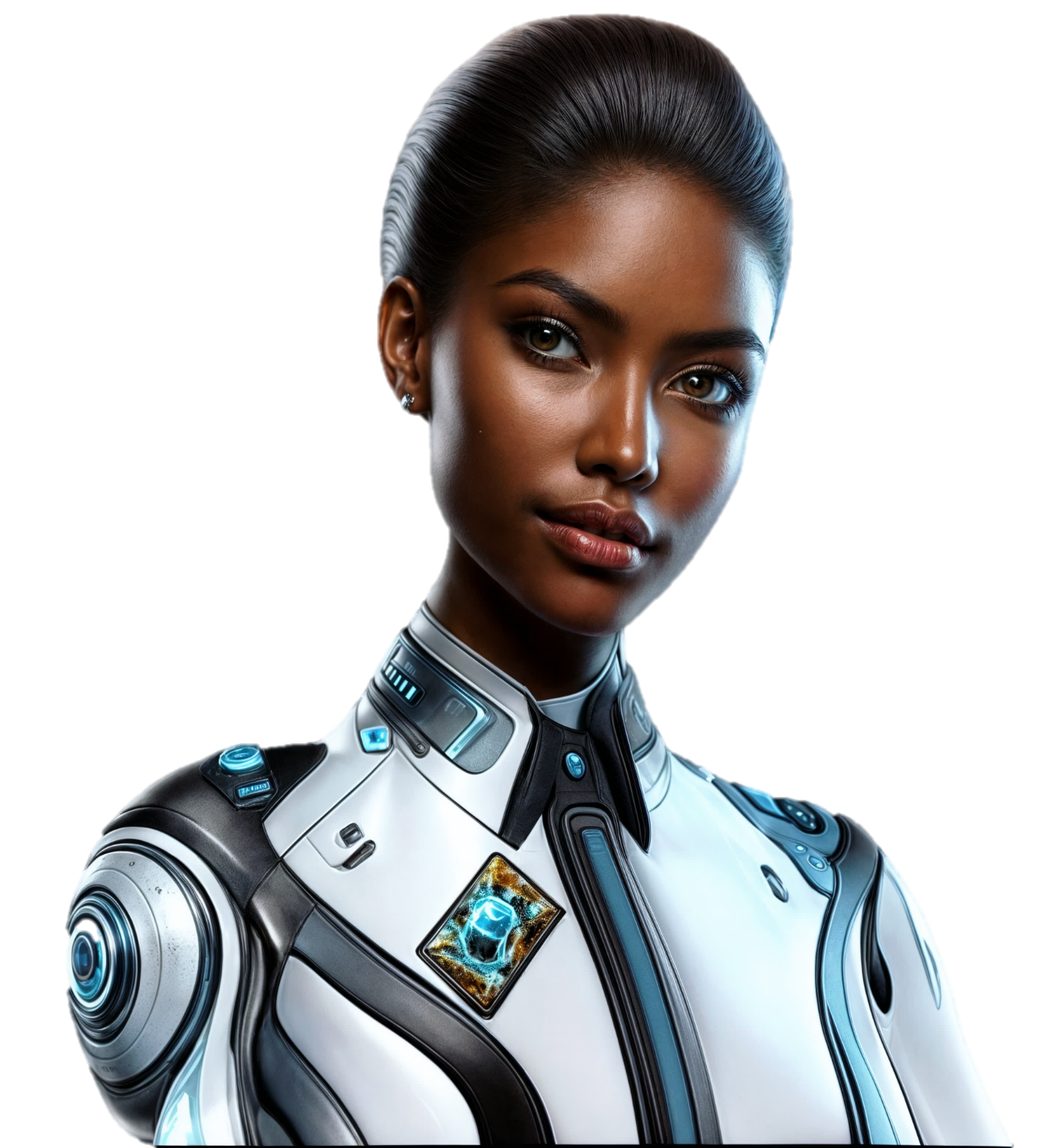 Secretaria General
de la OMI
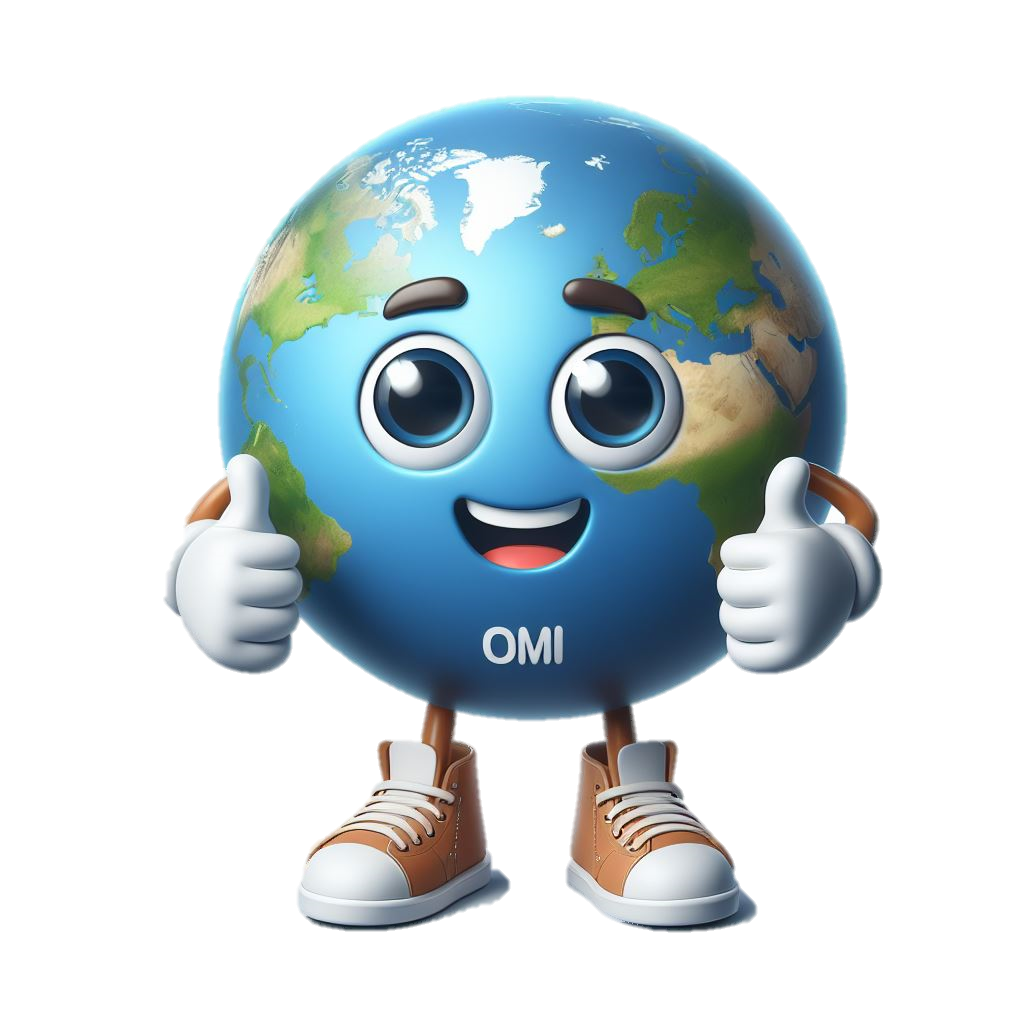 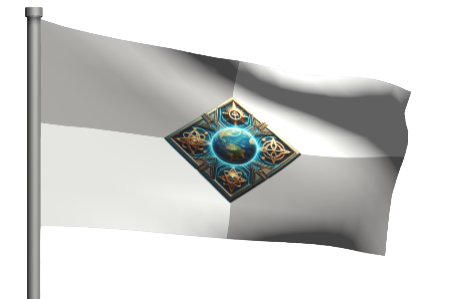 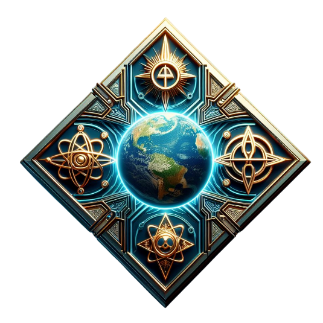 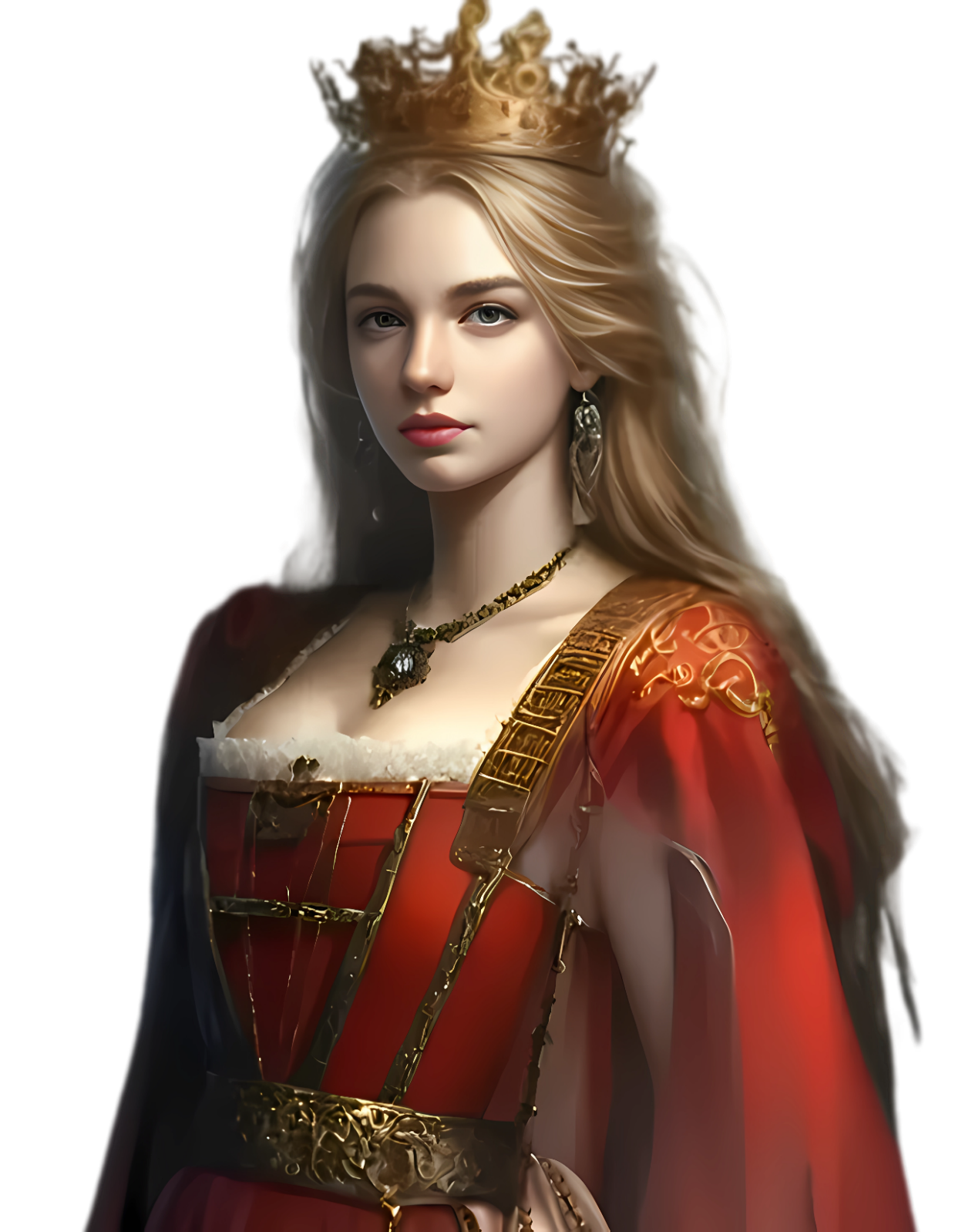 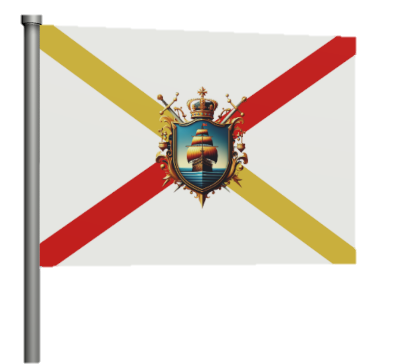 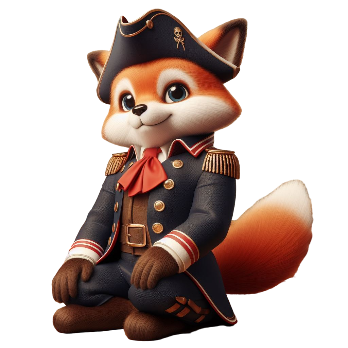 Reina del
Imperio Colonial
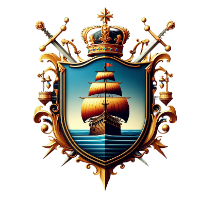 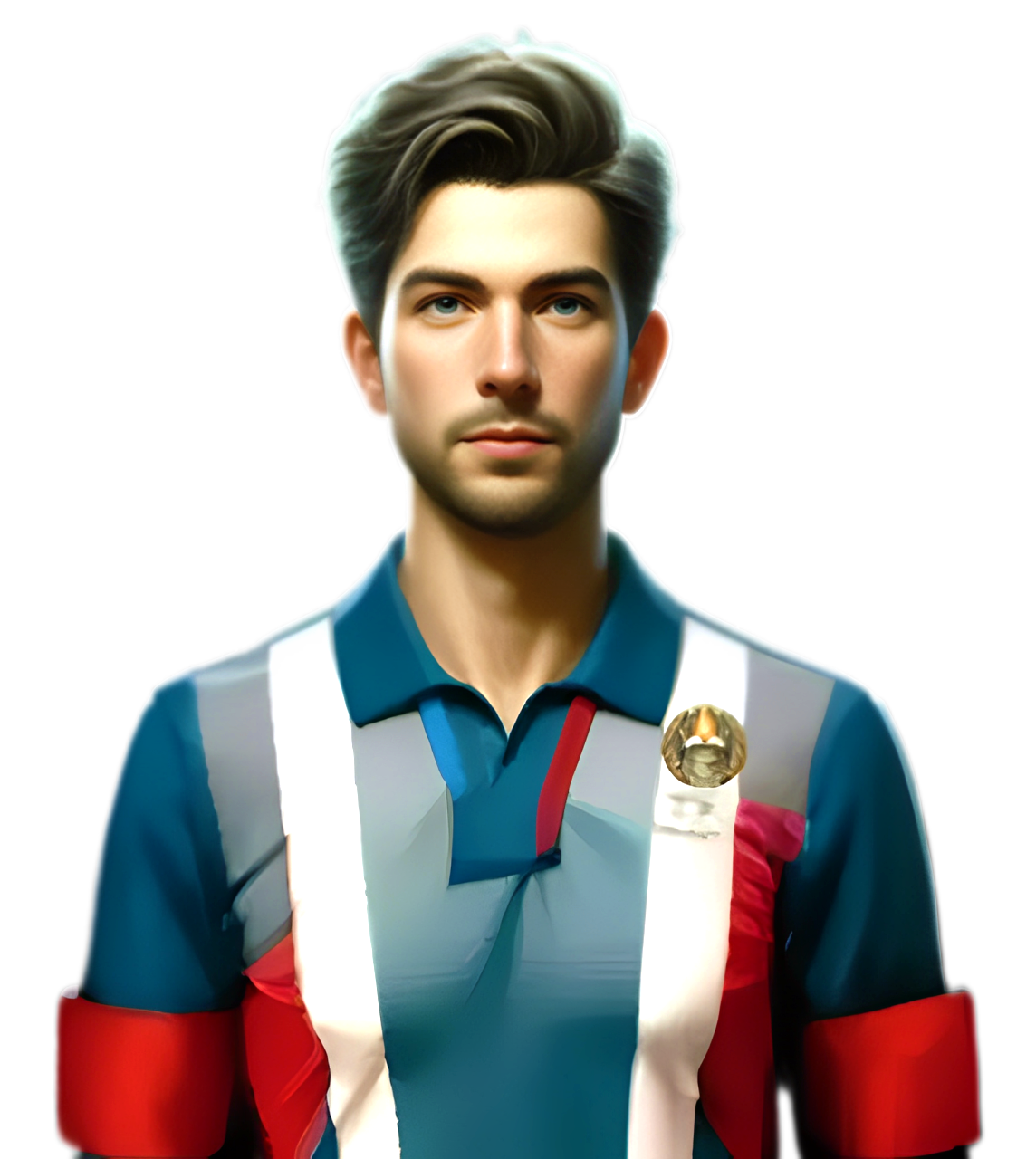 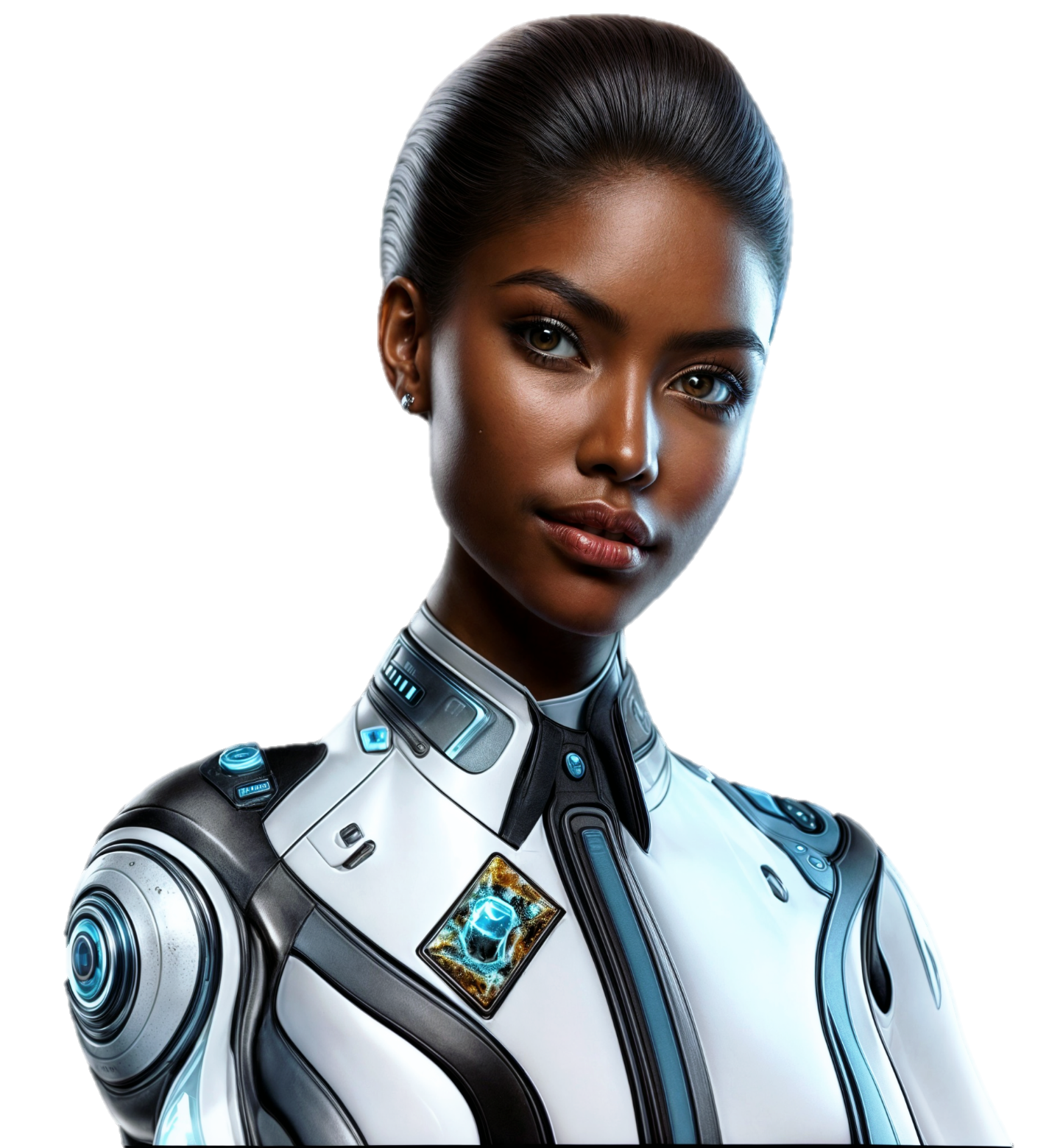 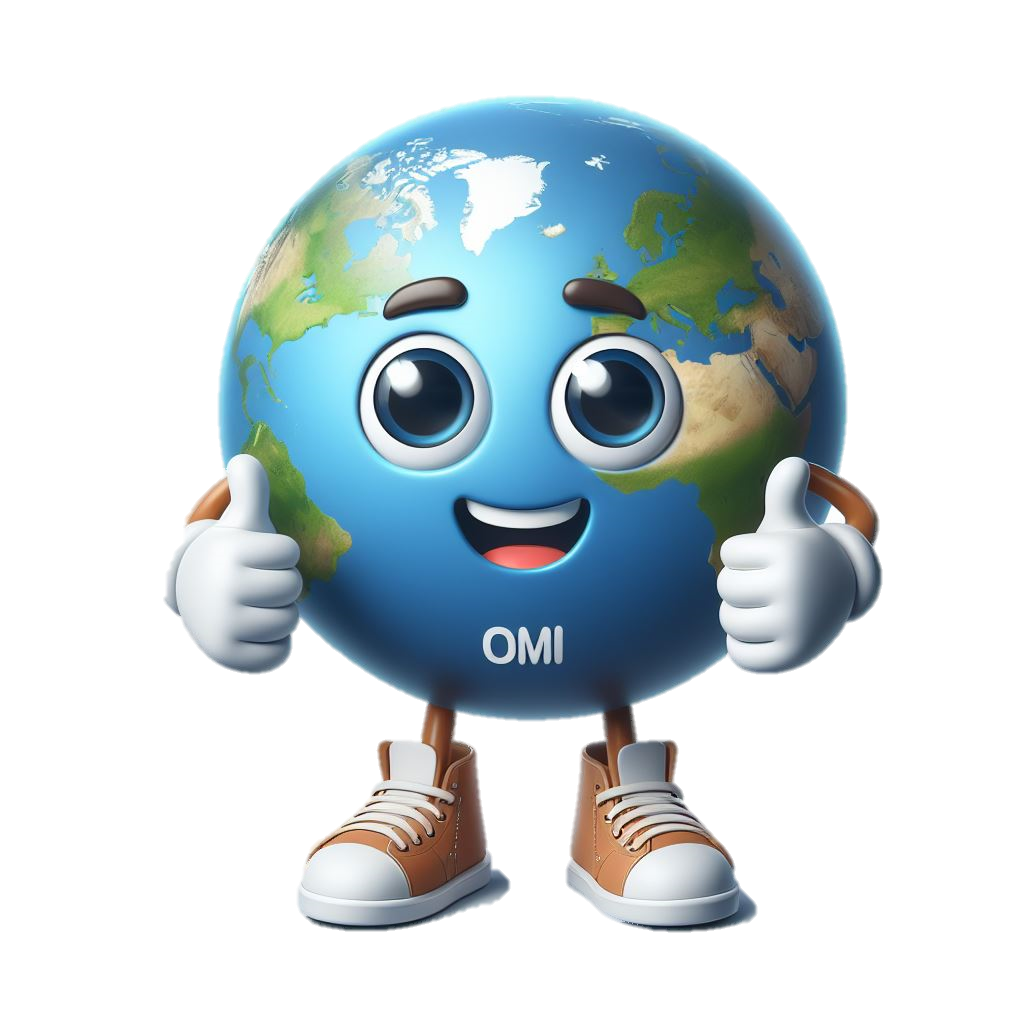 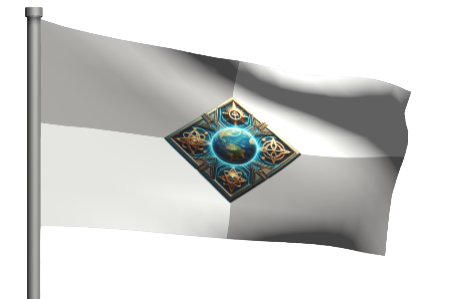 Secretaria General
de la OMI
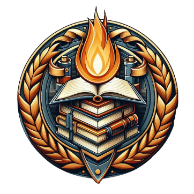 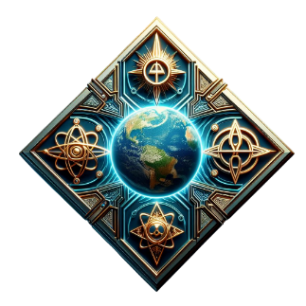 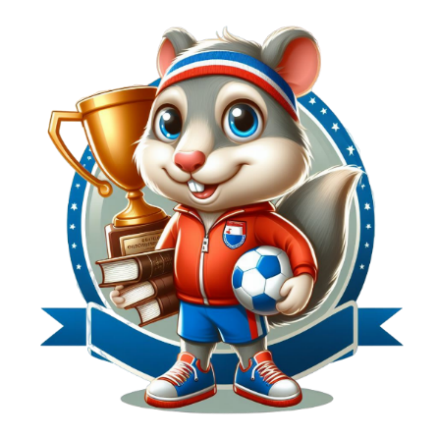 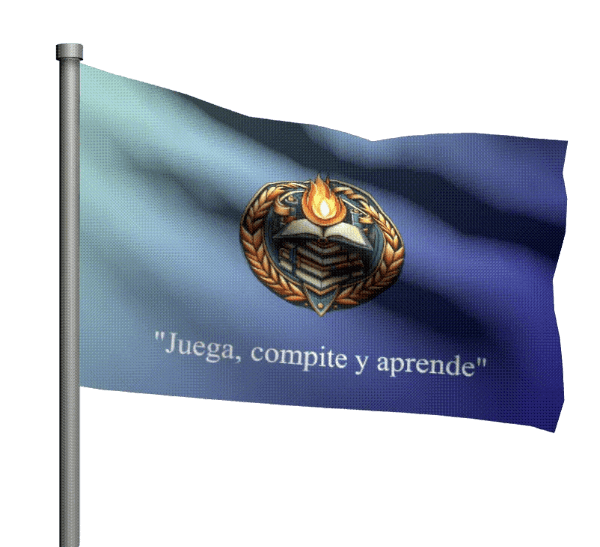 Presidente 
de la FAMG
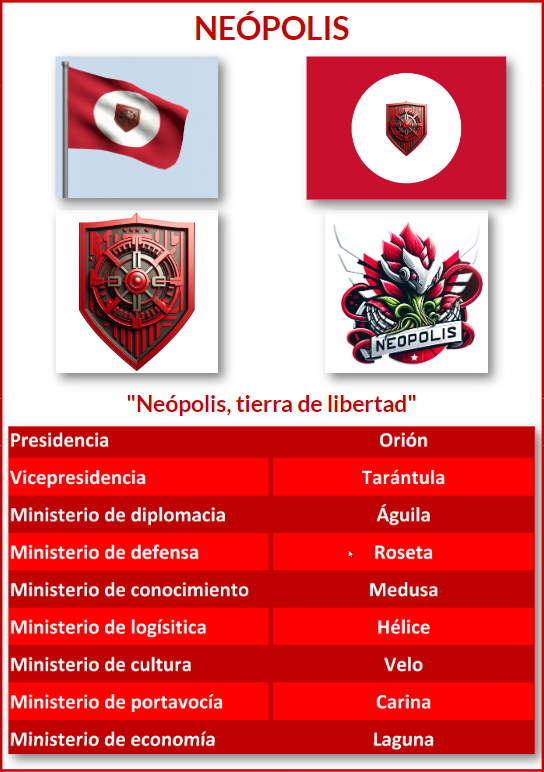 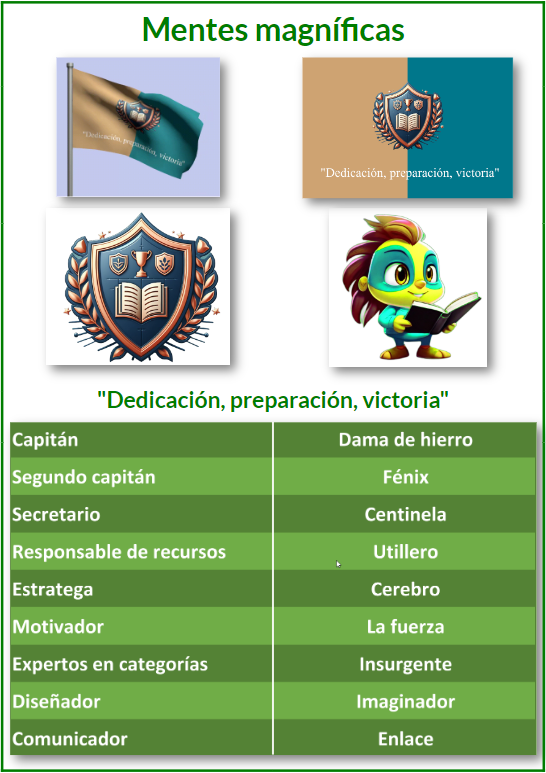 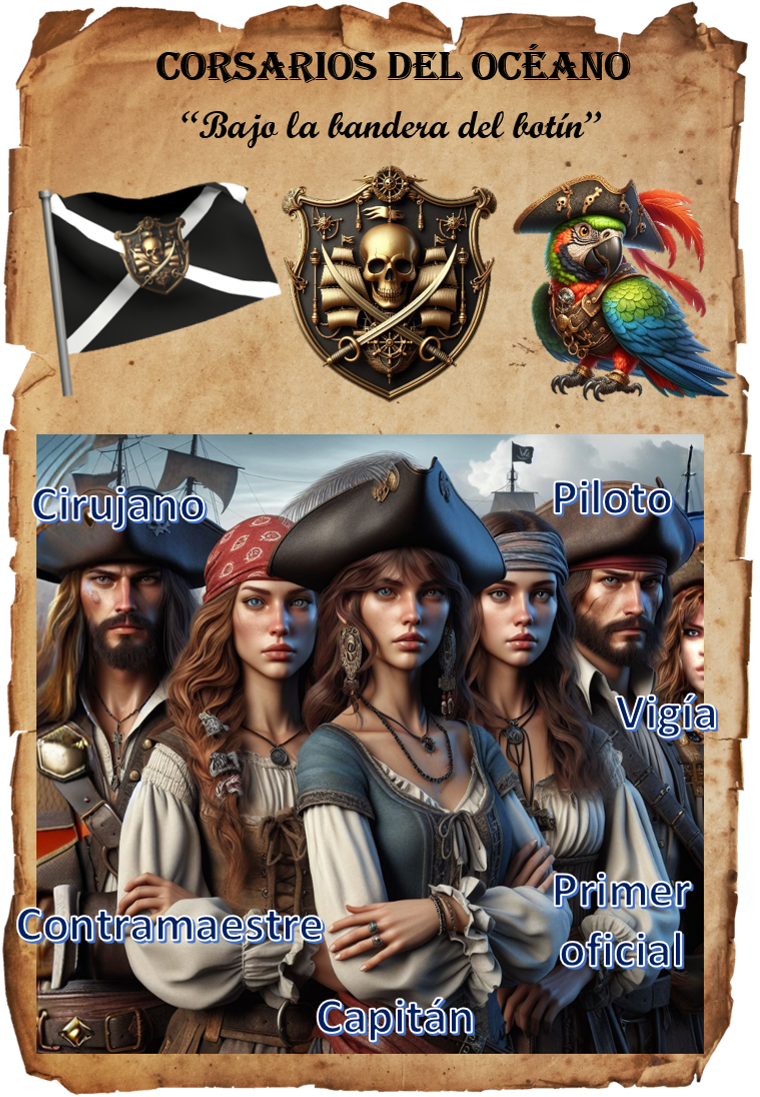 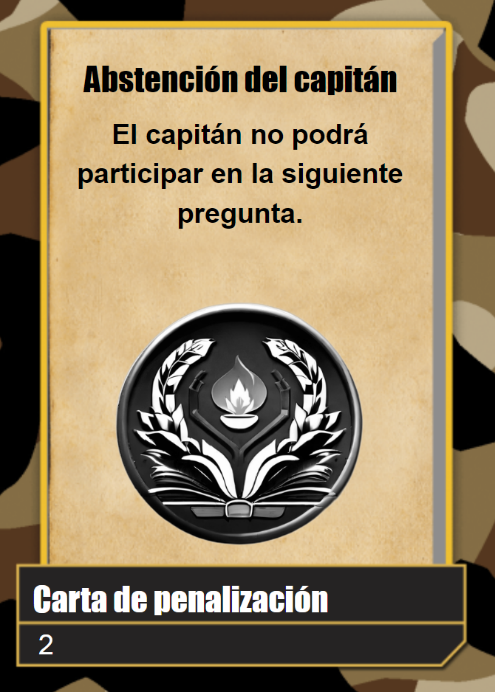 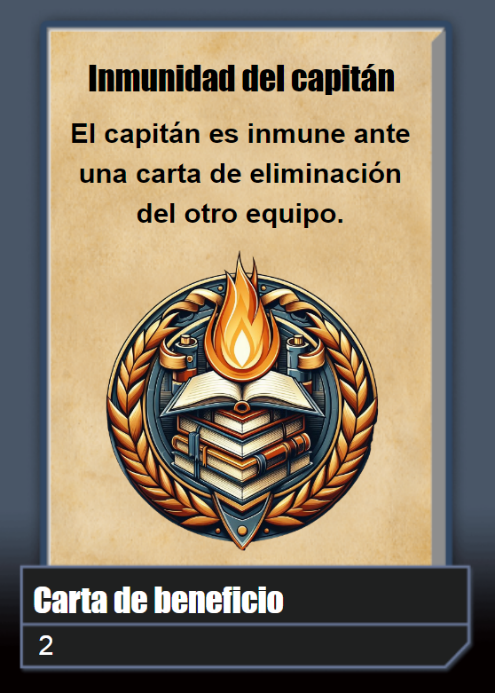 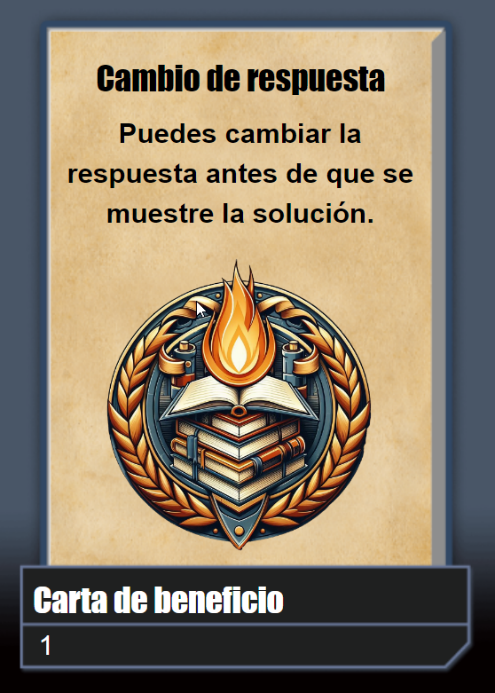 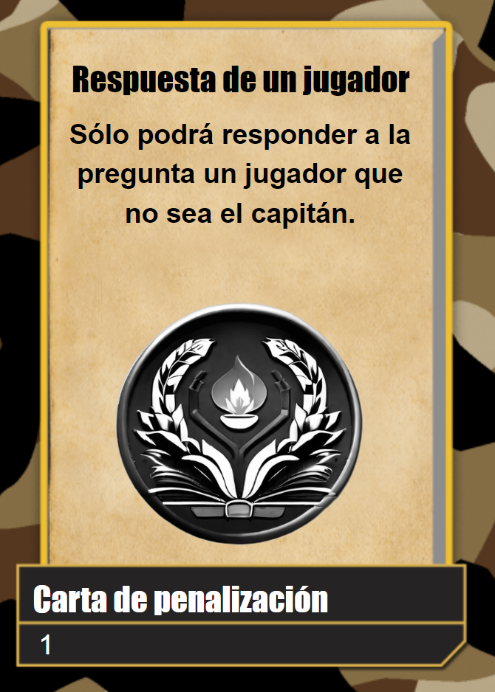 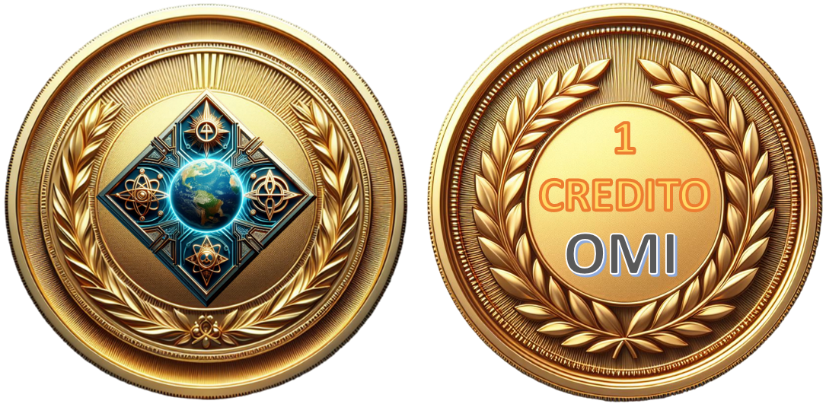 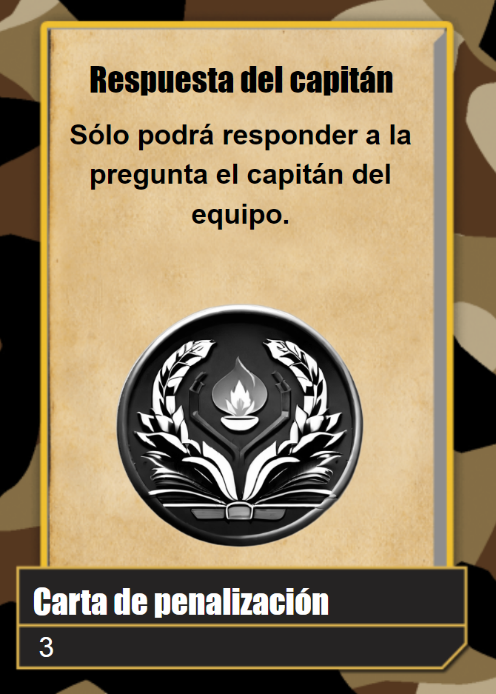 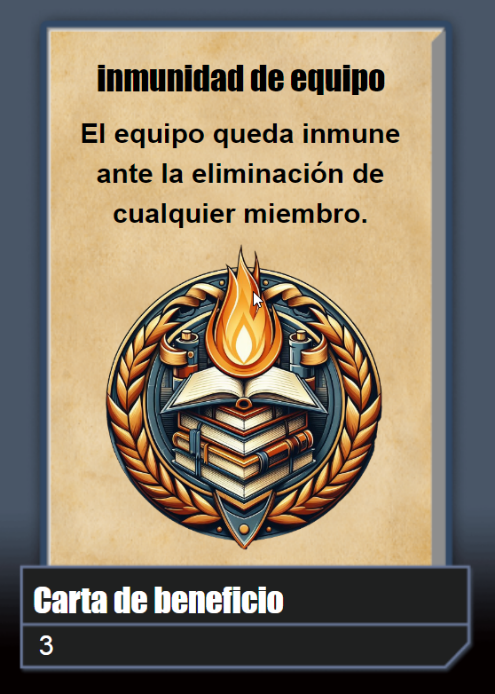 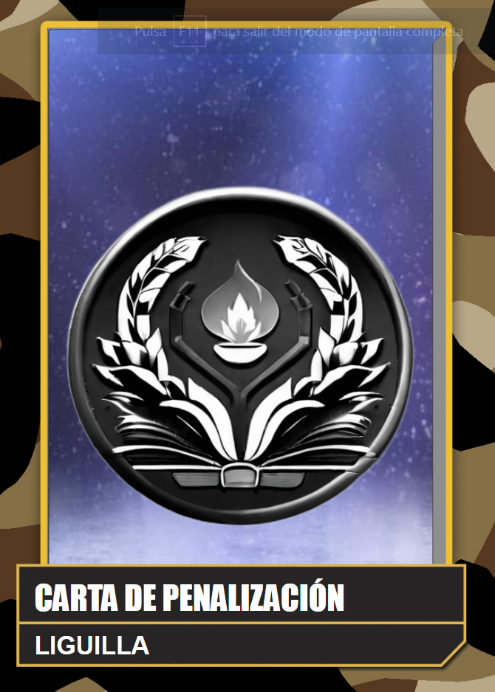 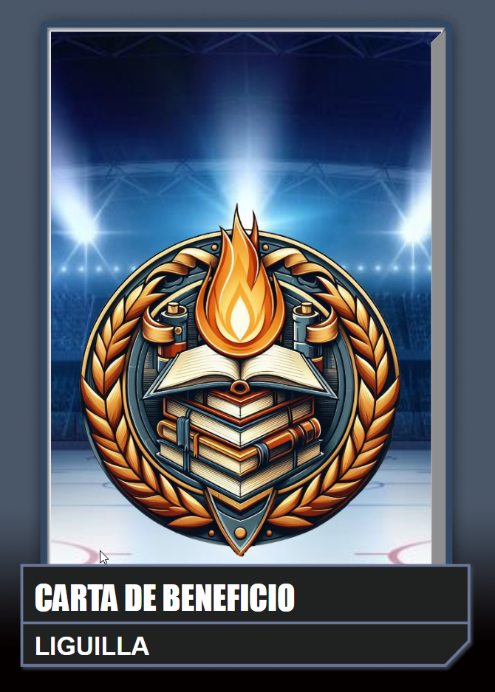 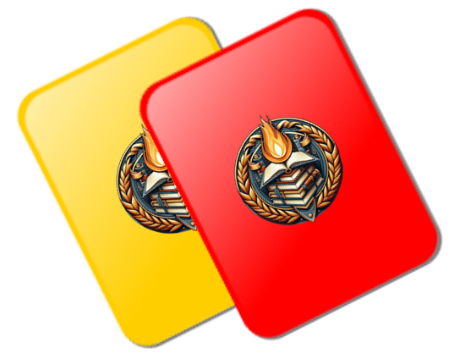 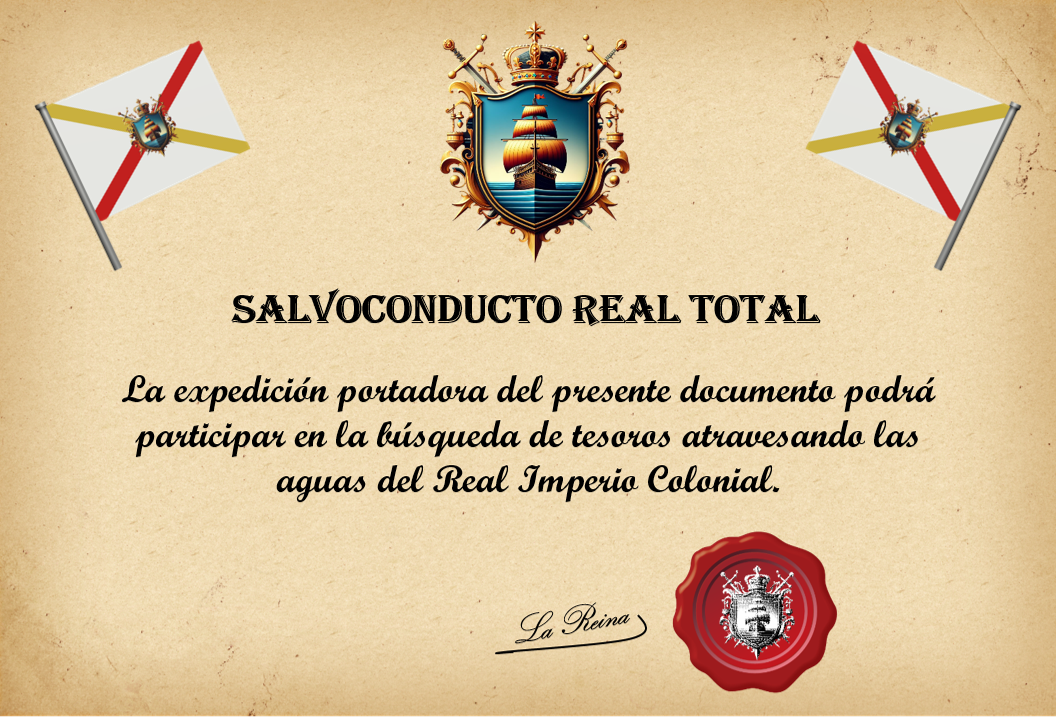 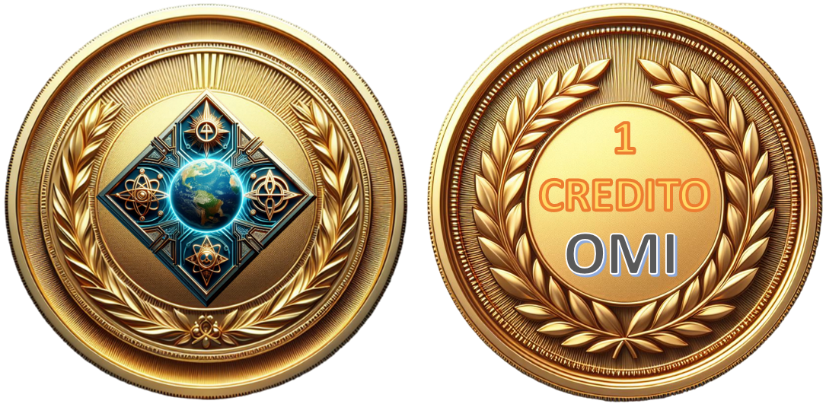 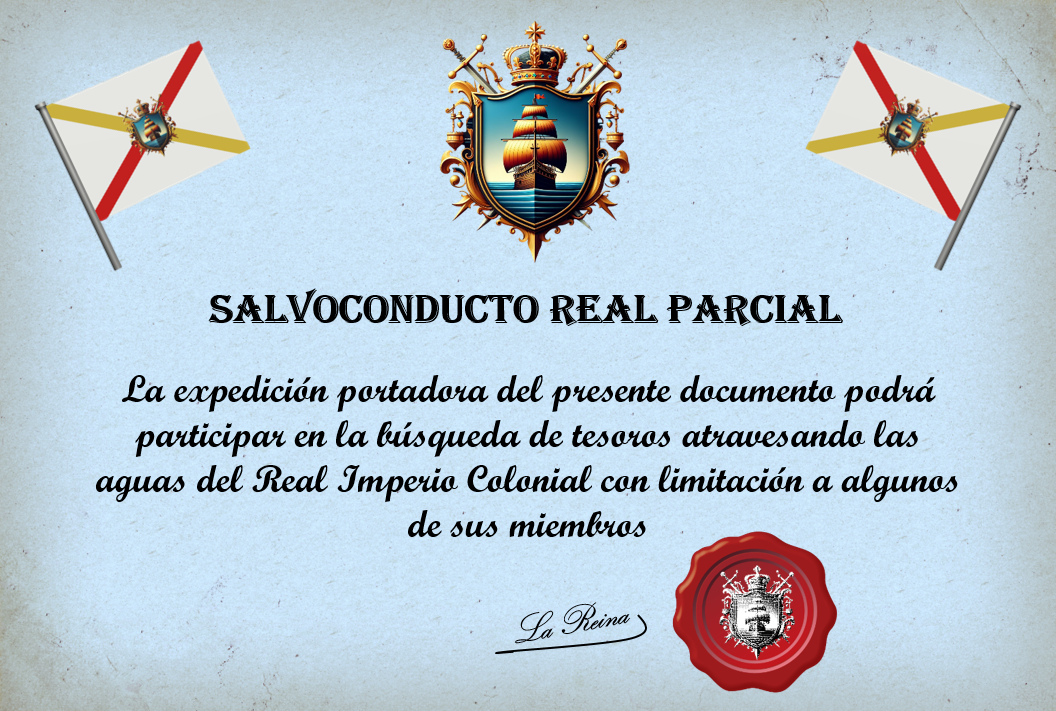 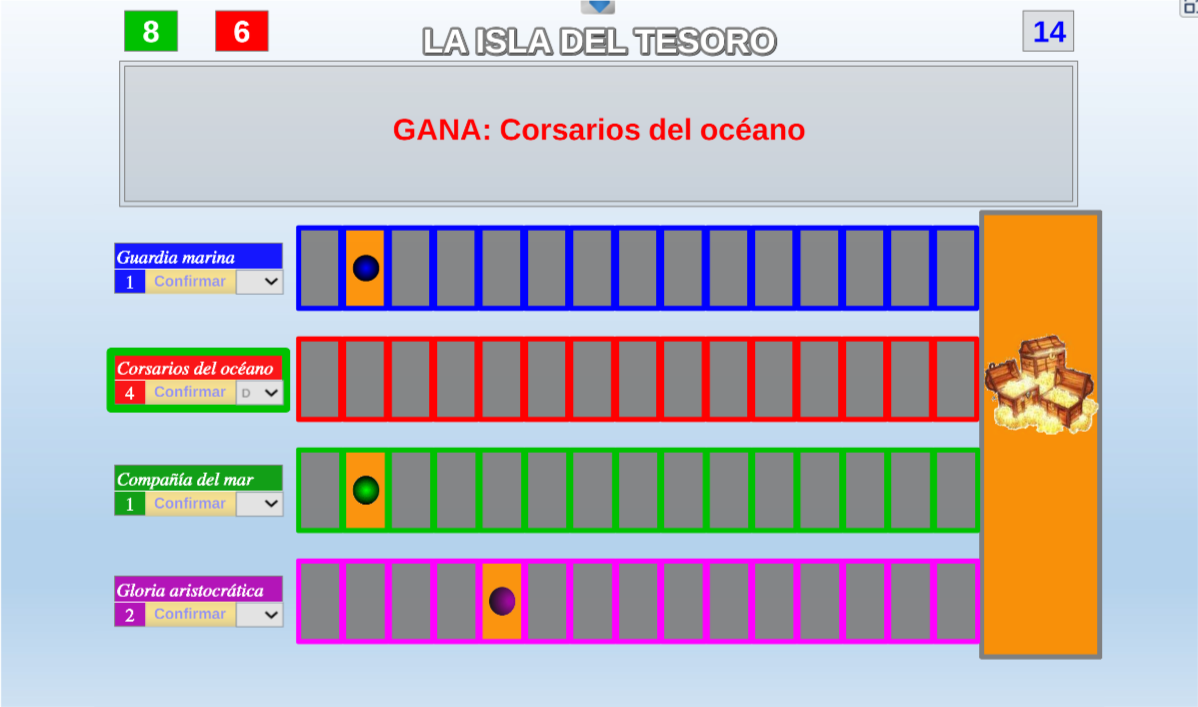 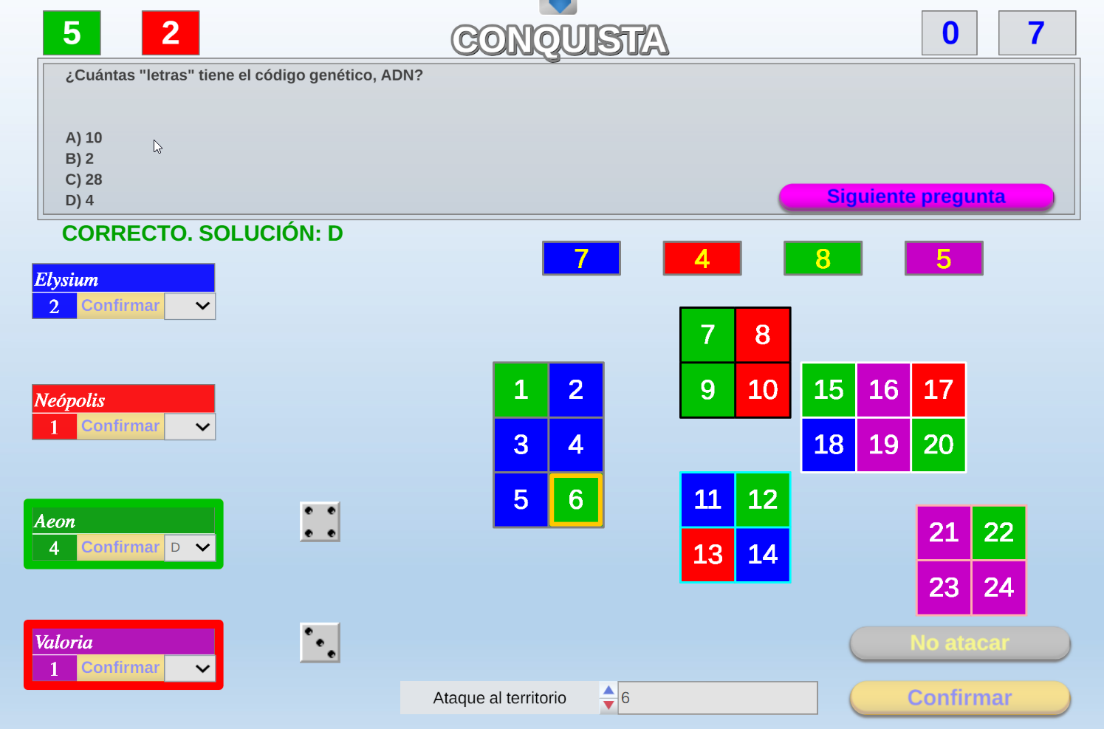 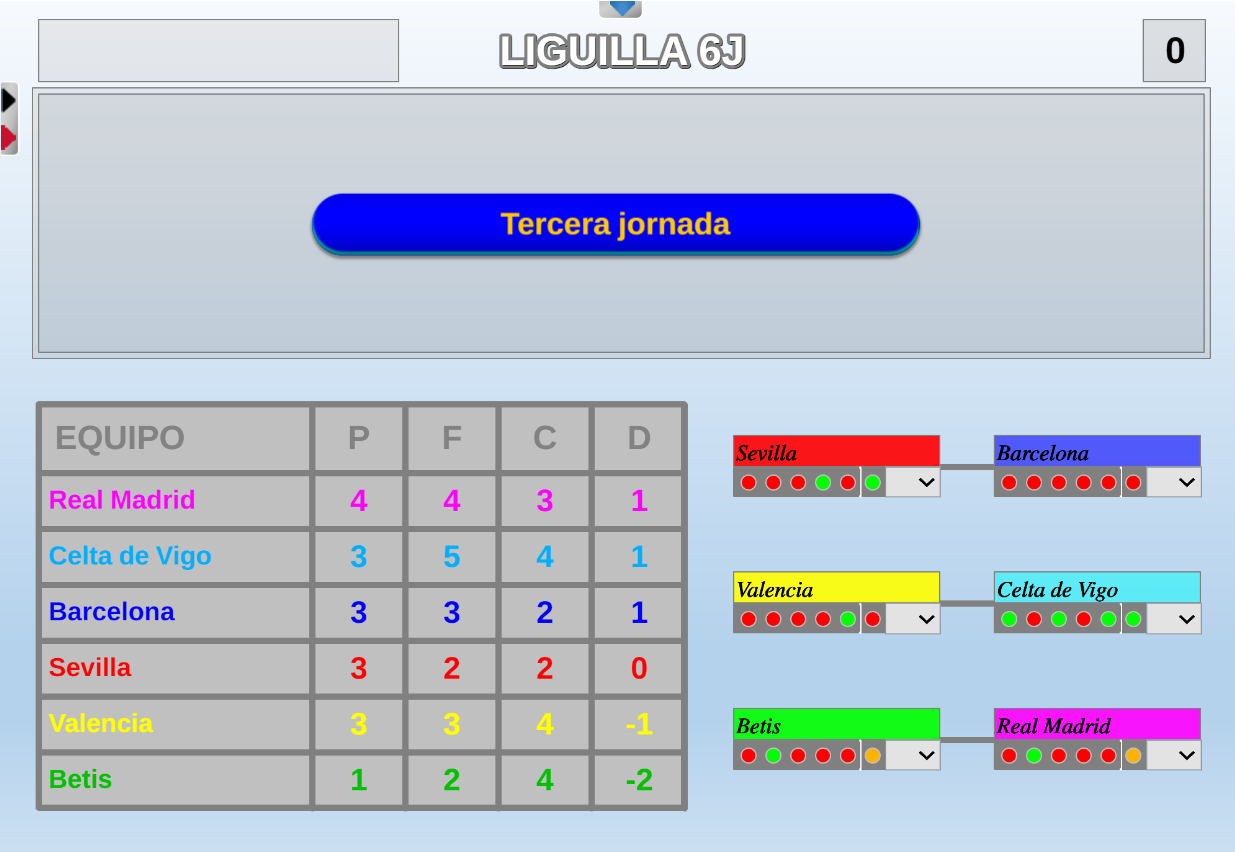 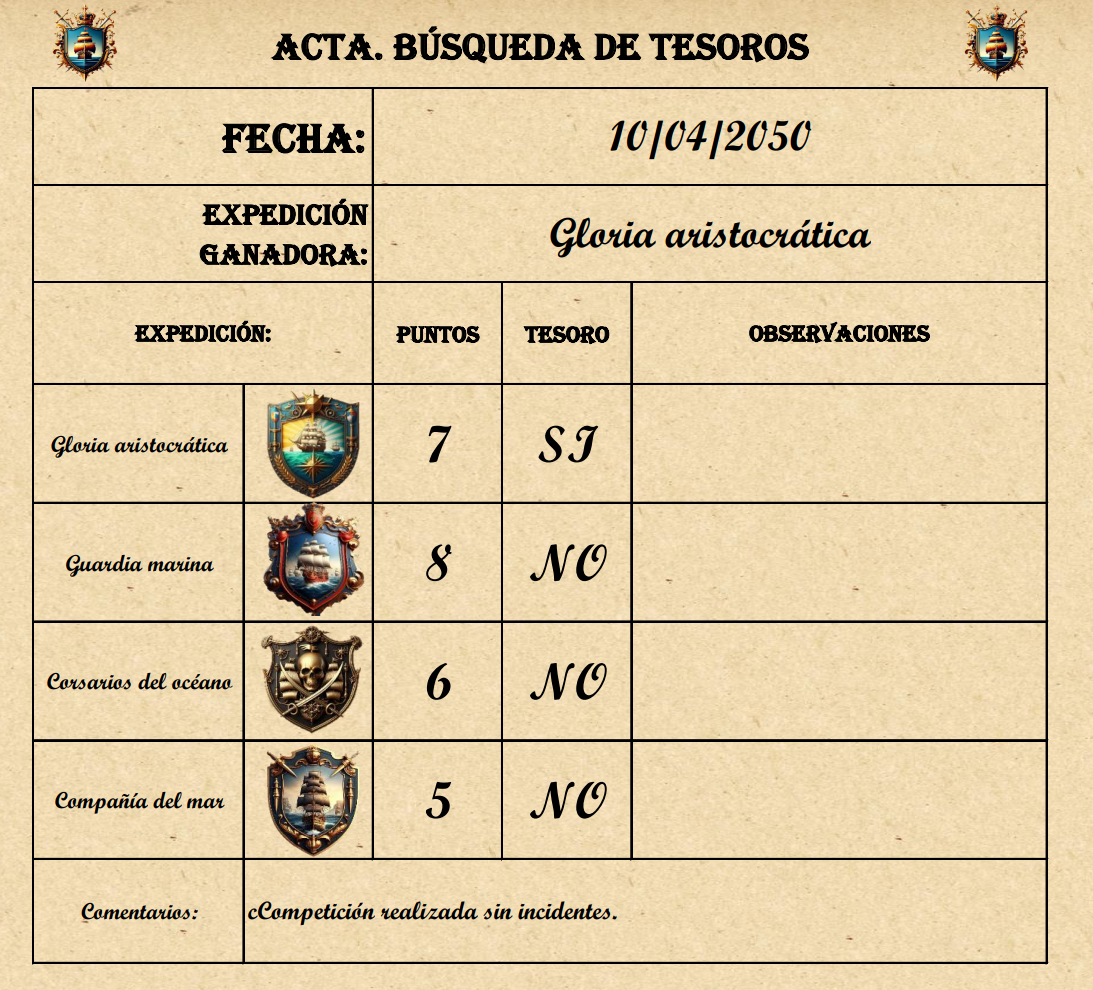 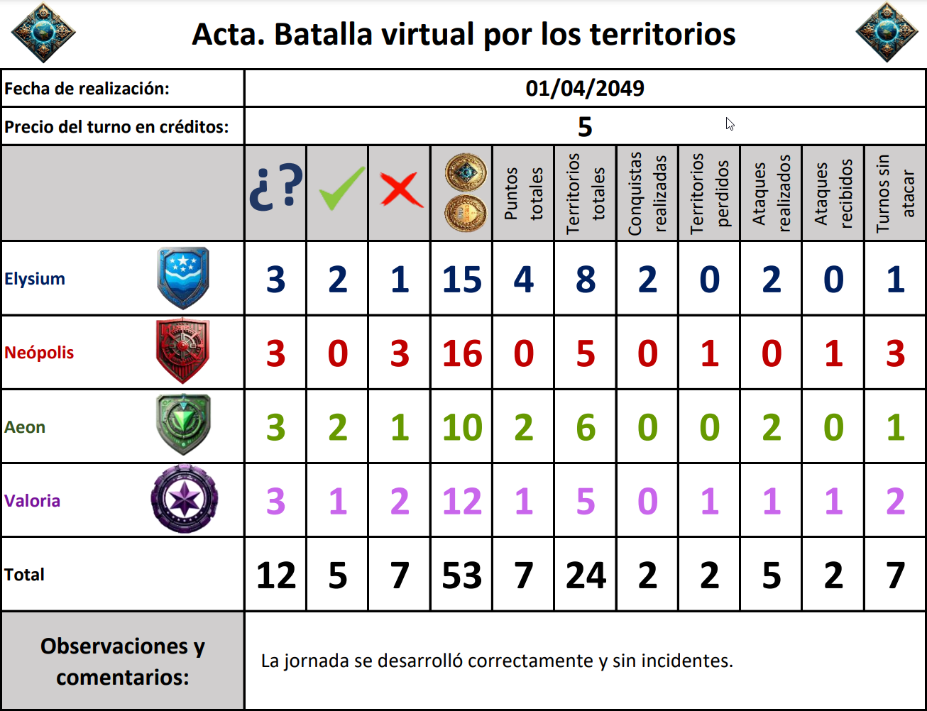 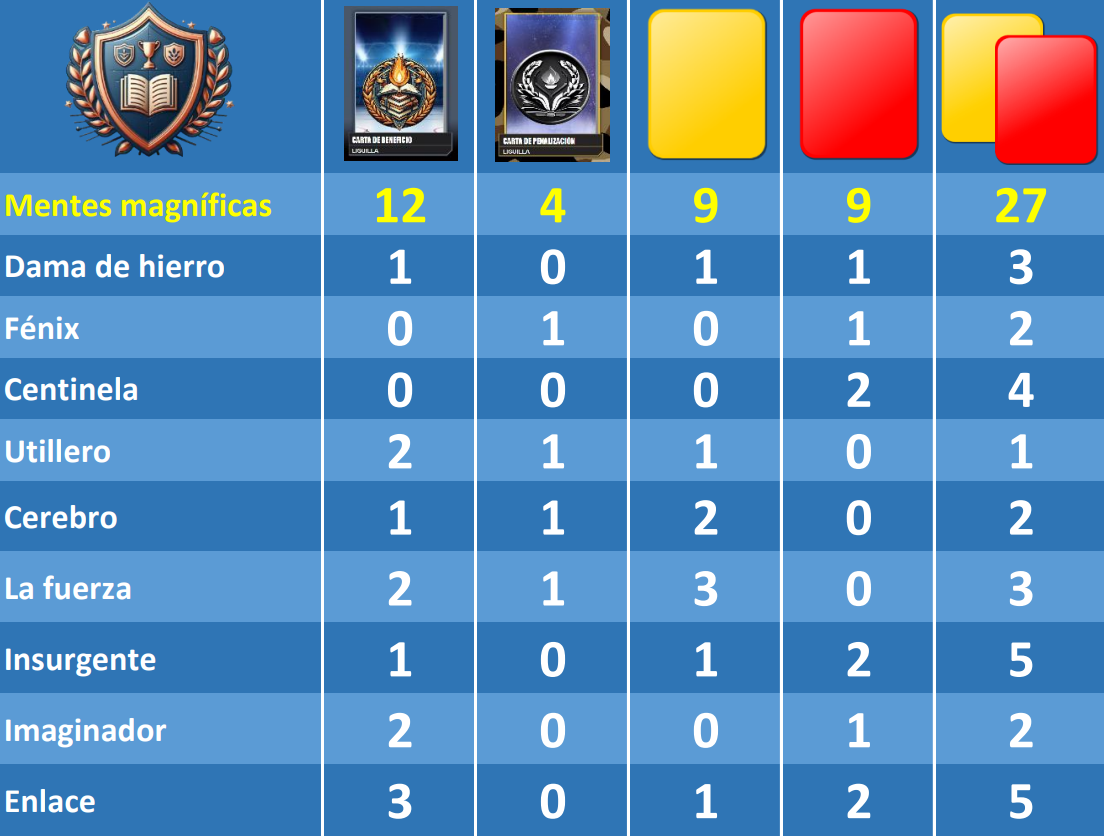 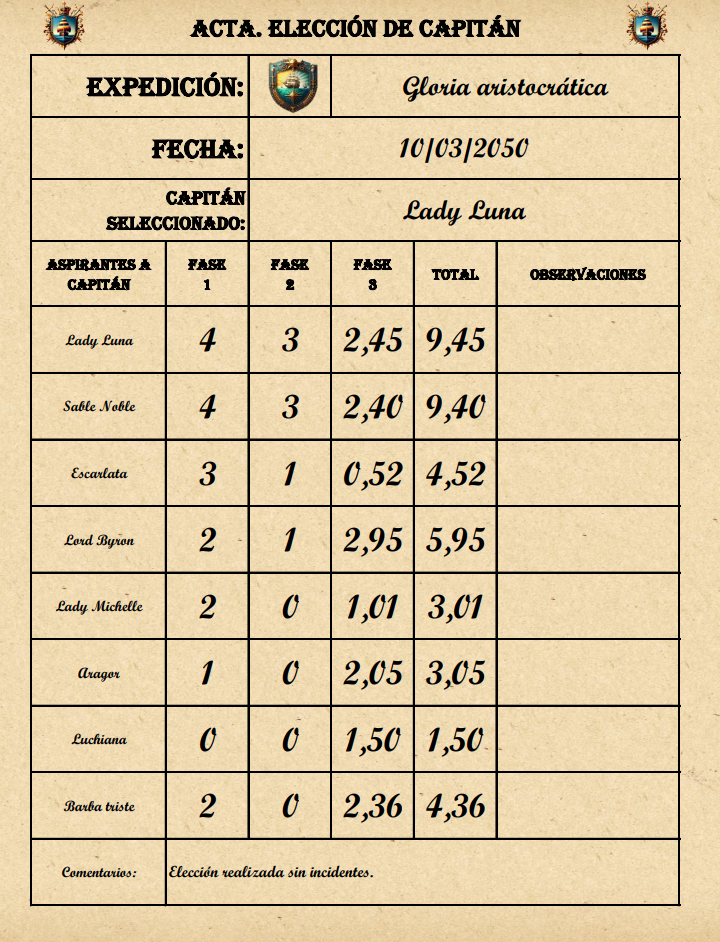 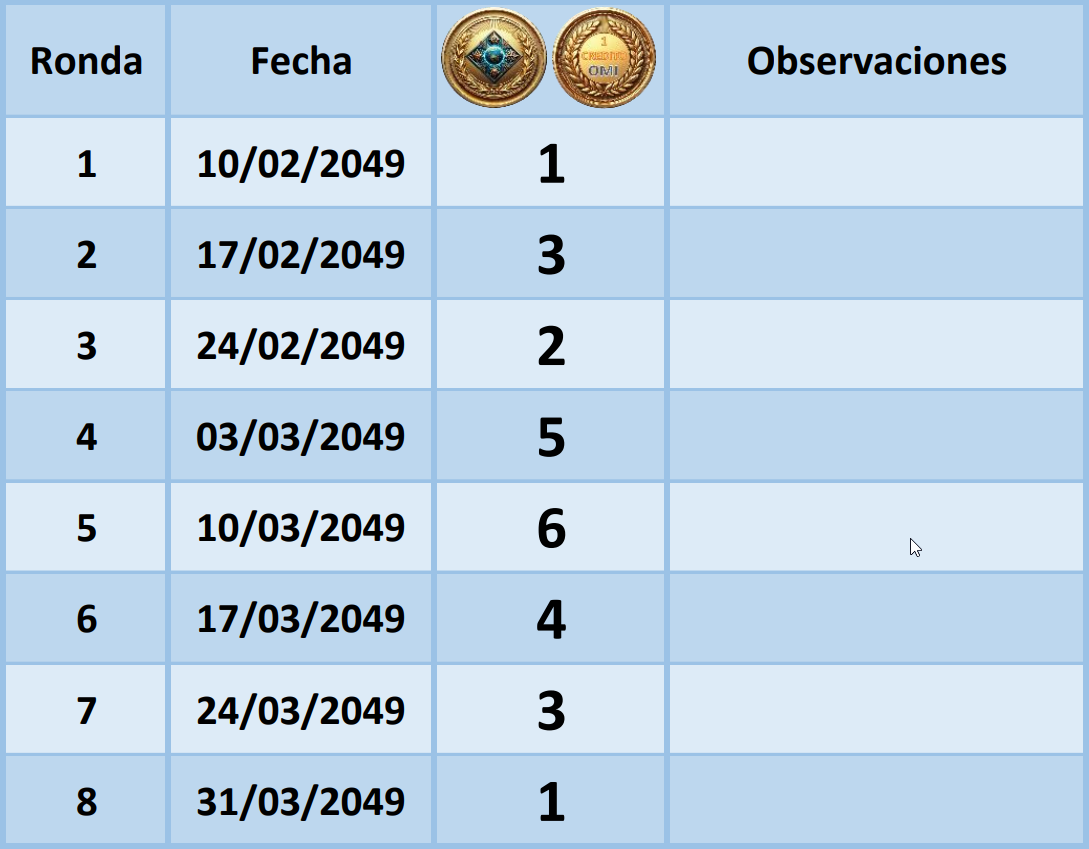 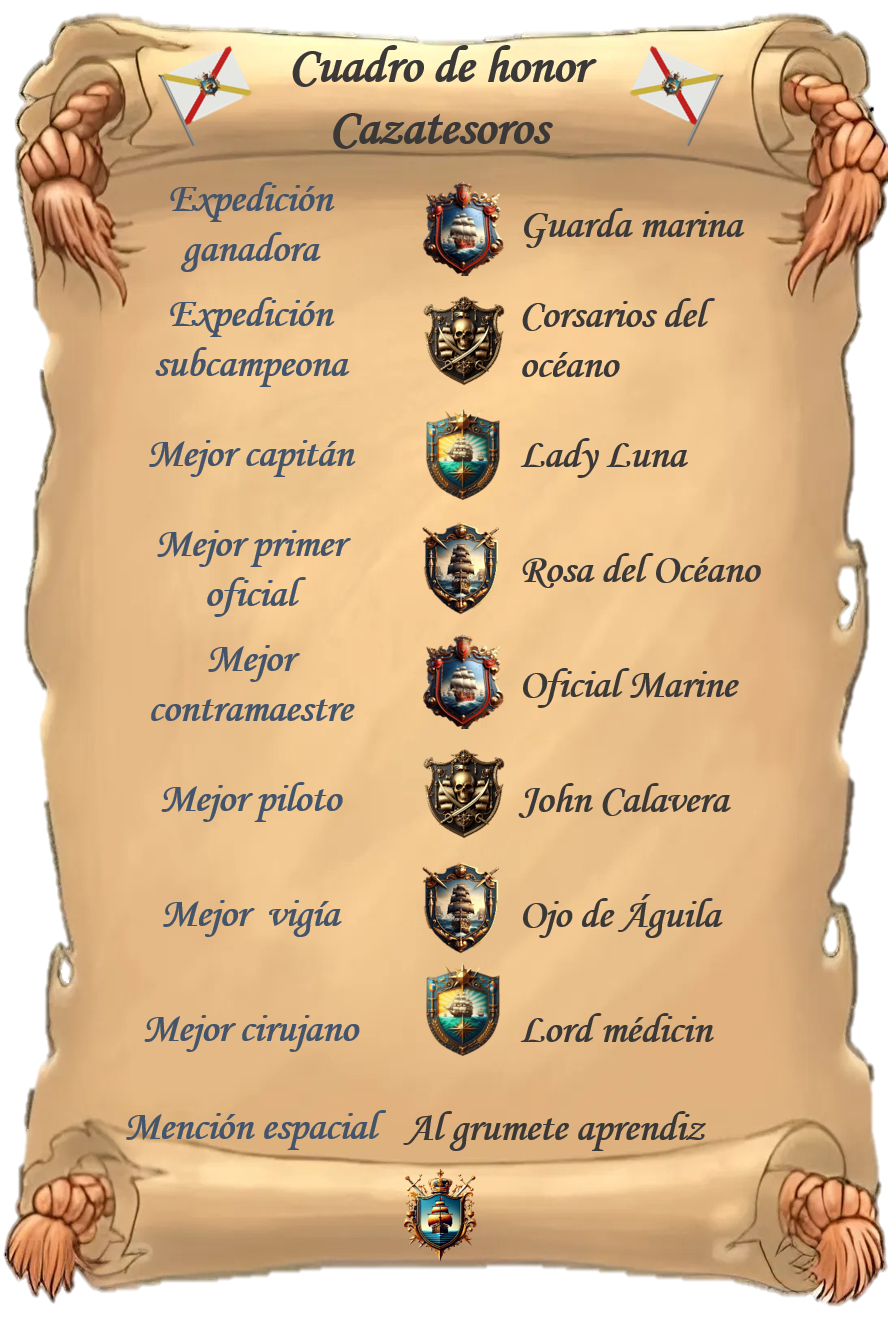 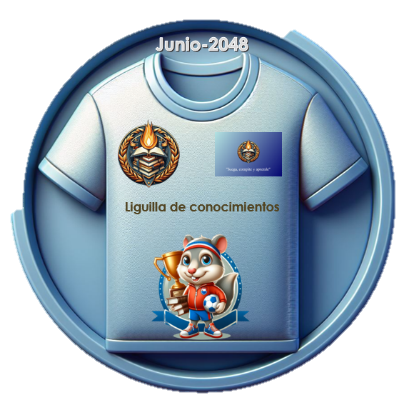 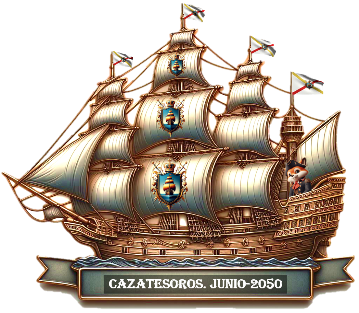 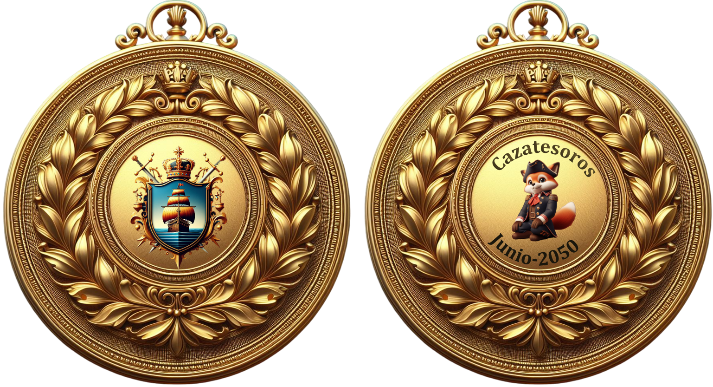 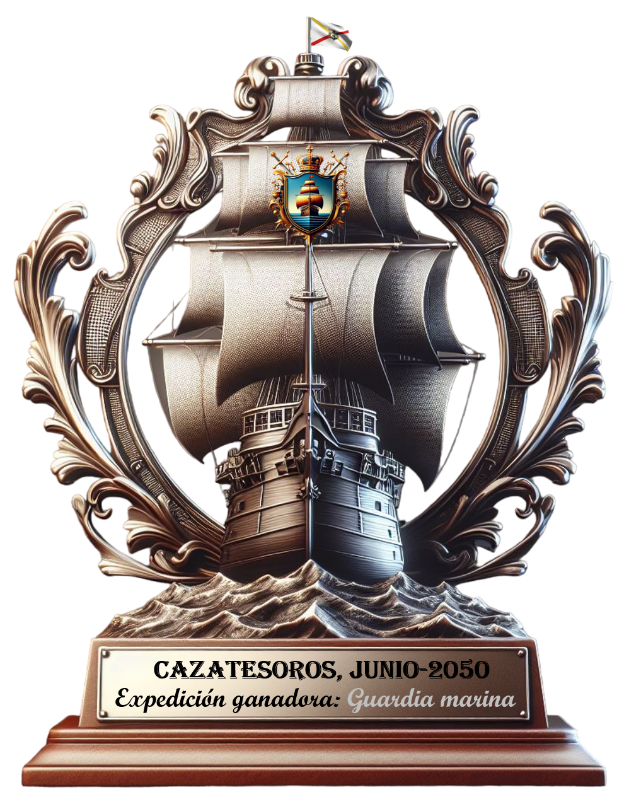 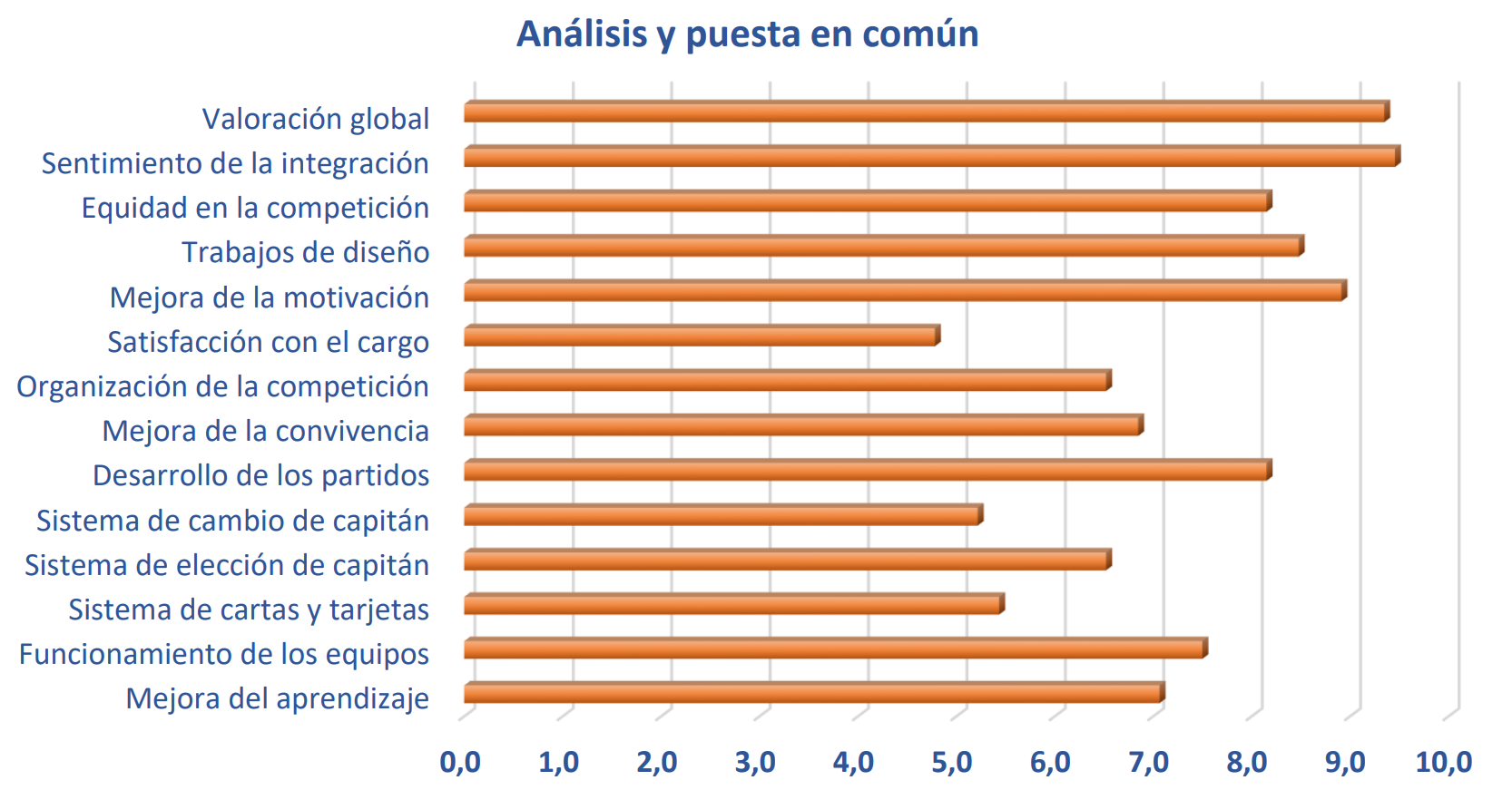 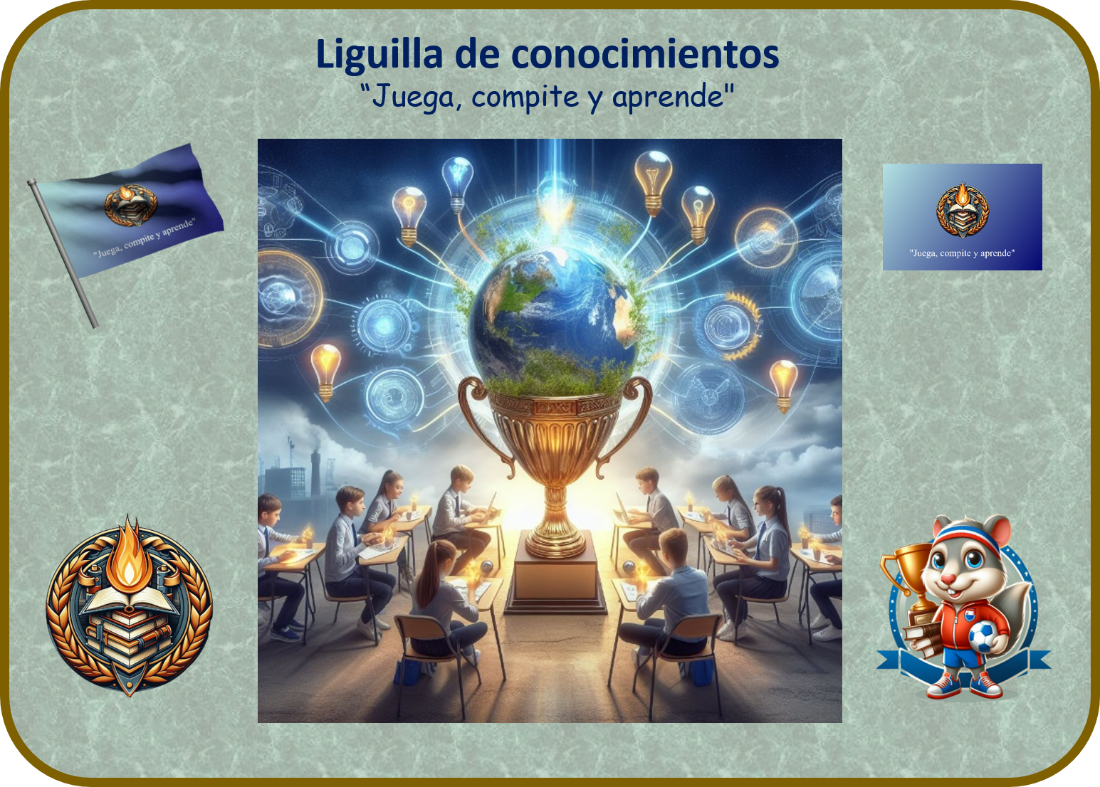 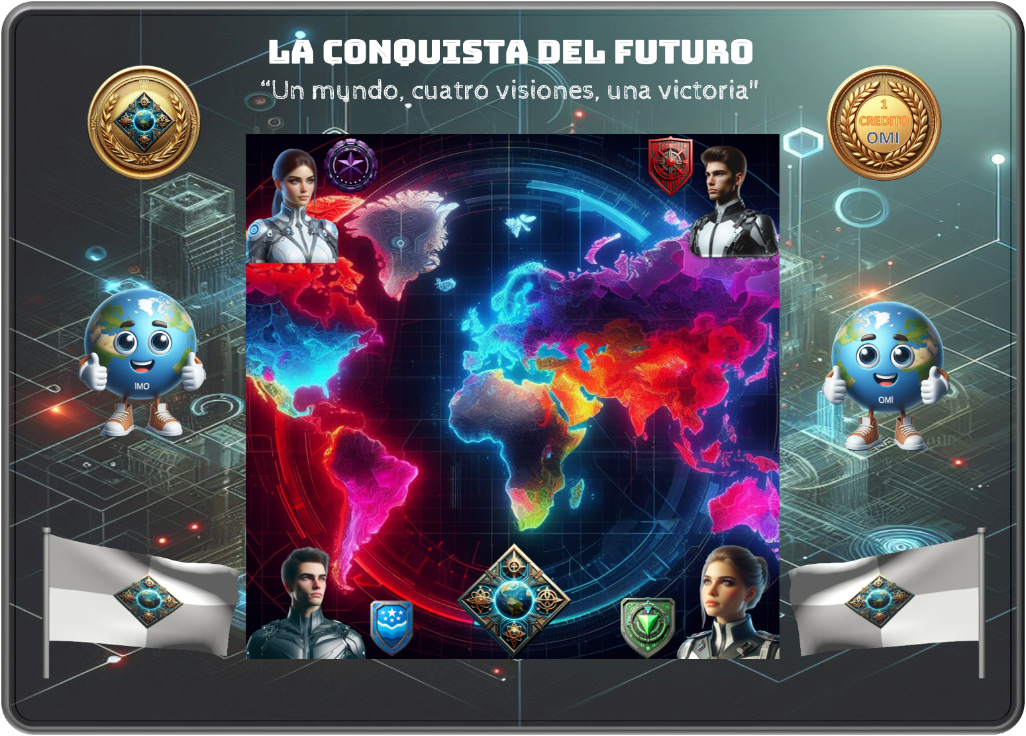 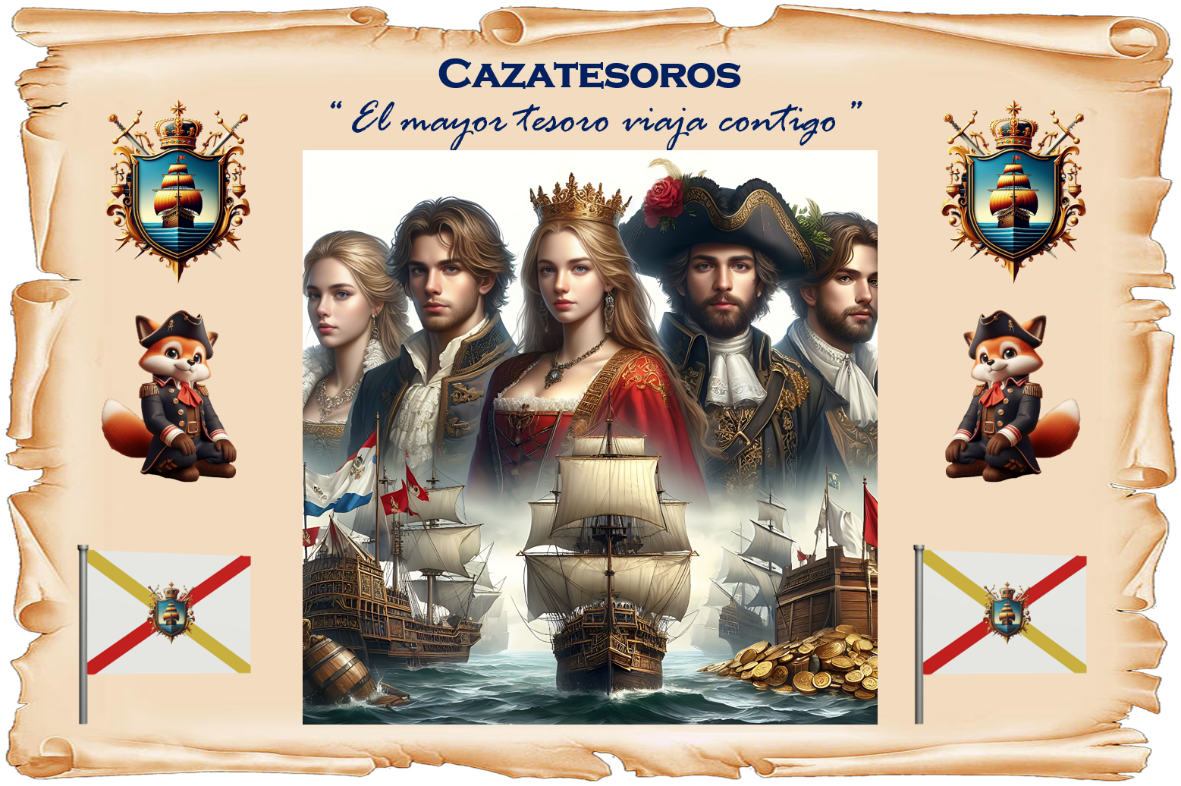 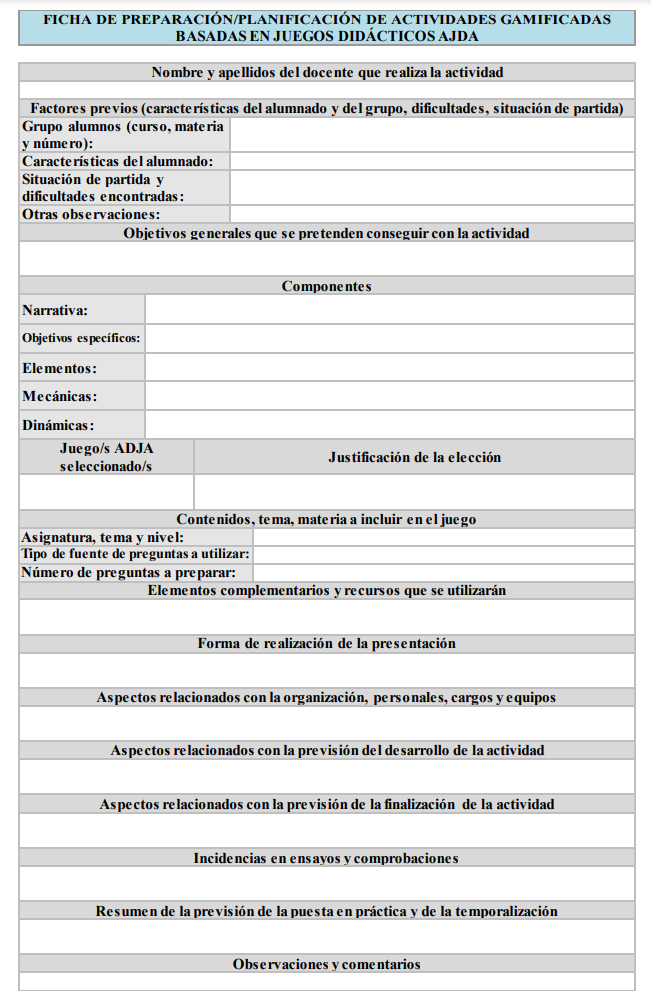 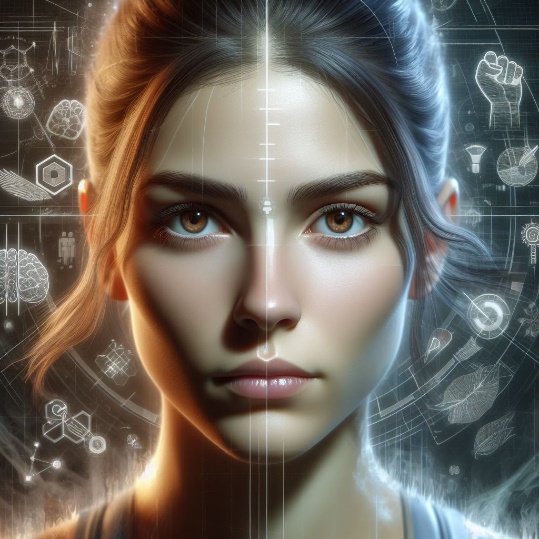 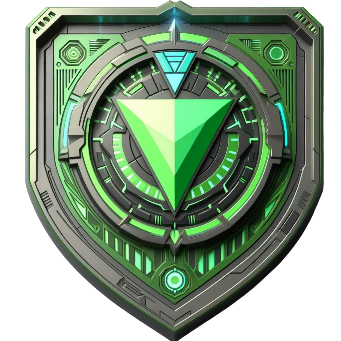 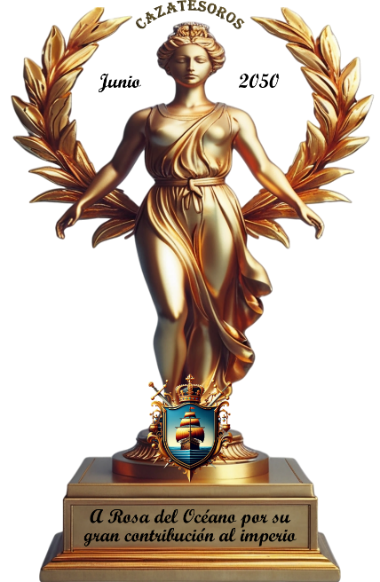 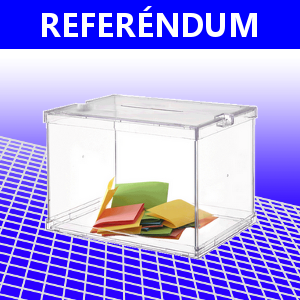 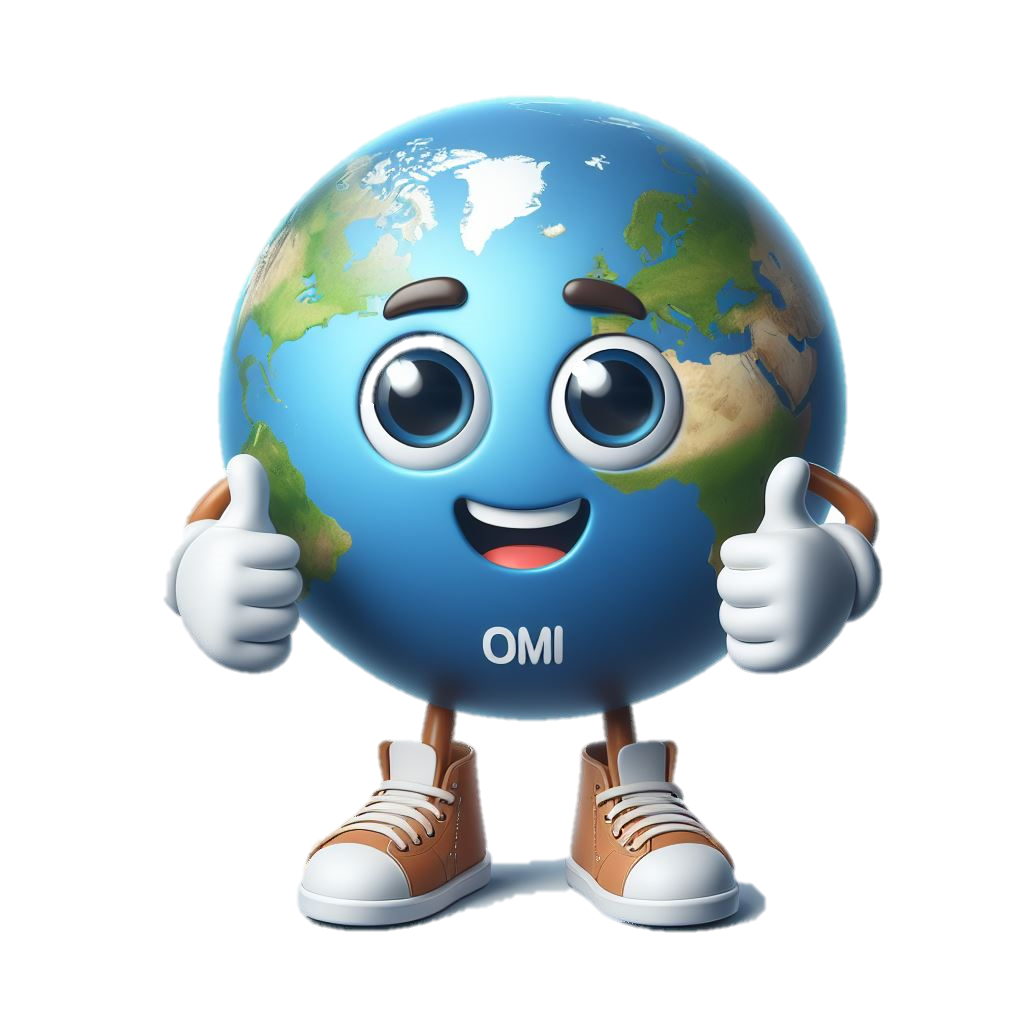 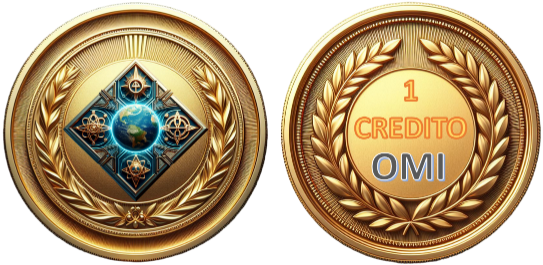 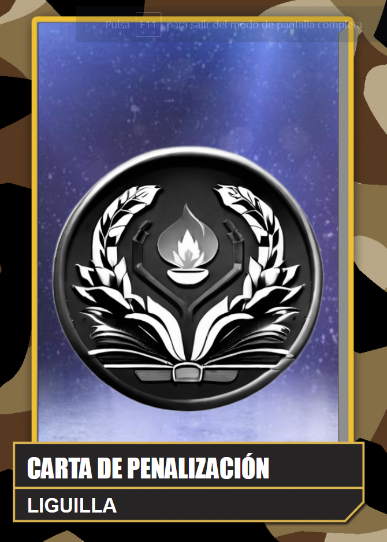 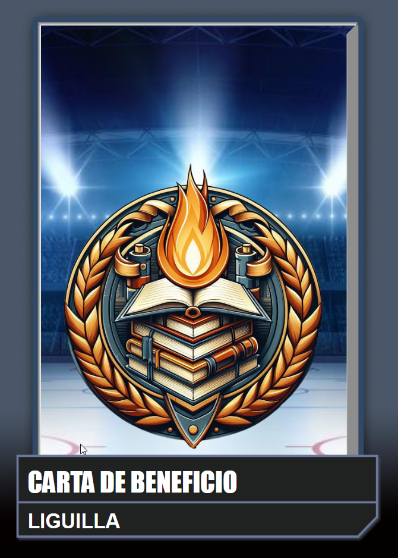 Los
juegos AJDA
La finalización
La organización
La planificación y preparación
Los
equipos
Gamificando con juegos AJDA
La presentación
Los personajes
Las mecánicas
El
desarrollo
Los
recursos
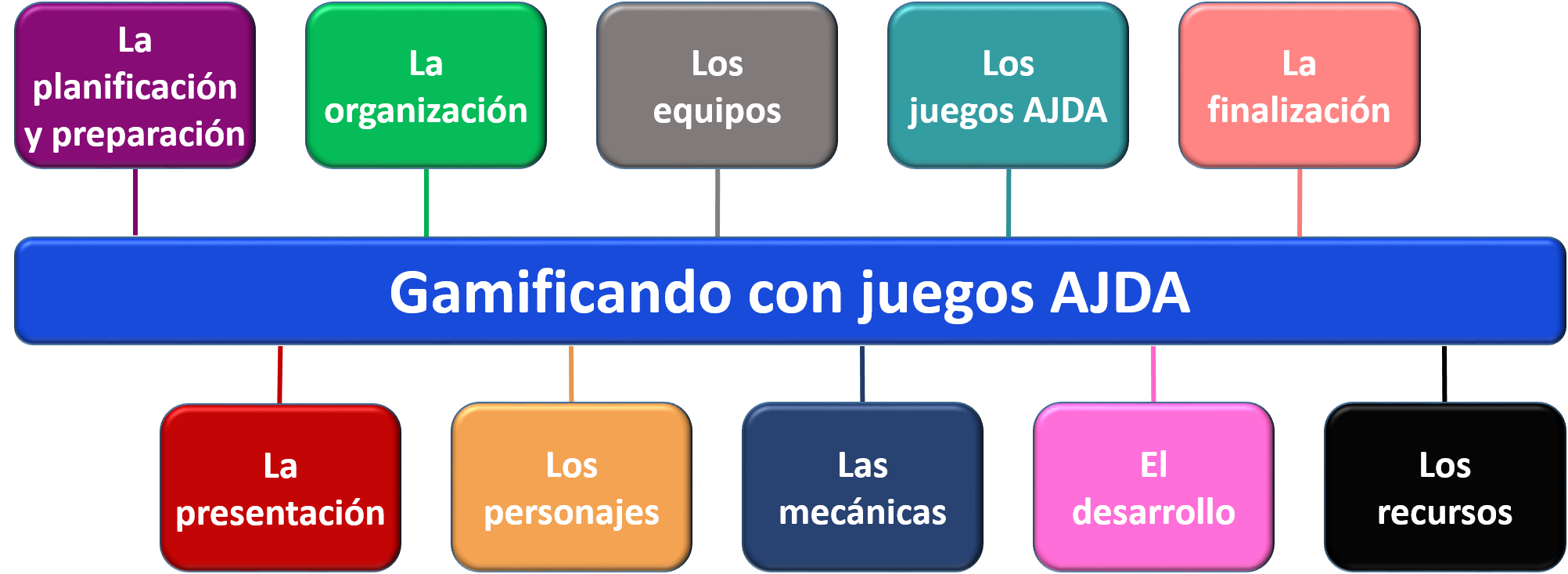